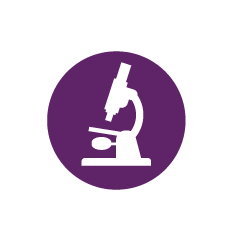 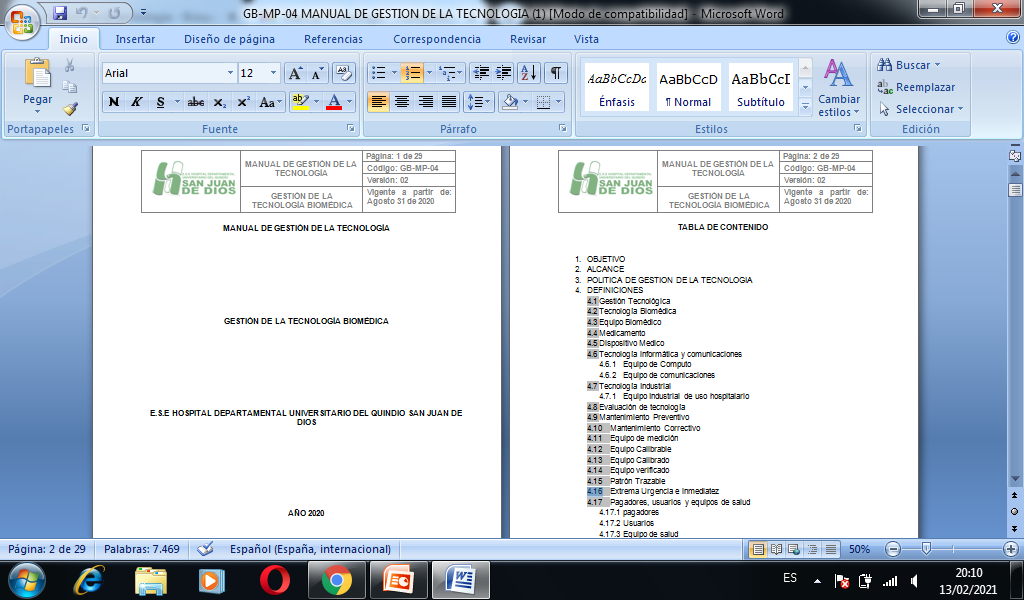 MANUAL DE GESTIÓN DE LA TECNOLOGÍA
Con fecha de aprobación Agosto 2020
 Código GB-MP-04  versión 2
POLITICA DE GESTIÓN DE LA TECNOLOGÍA
La E.S.E Hospital Departamental Universitario del Quindío San Juan de Dios, adopta un manual de gestión de tecnología que le permite establecer lineamientos durante todo el ciclo de gestión: Planeación, Selección, adquisición, recepción,  incorporación, Puesta en Marcha, Mantenimiento, Reposición y Disposición final, logrando eficiencia, efectividad, calidad y seguridad en la prestación del servicio de salud.
CICLO DE GESTIÒN
SEGURIDAD EN USO DE TECNOLOGÍA
INDICADORES